Cam 6: Atgynhyrchu Planhigion
Amcan dysgu
Archwilio’r rhan y mae blodau’n ei chwarae yng nghylch bywyd planhigion blodeuol
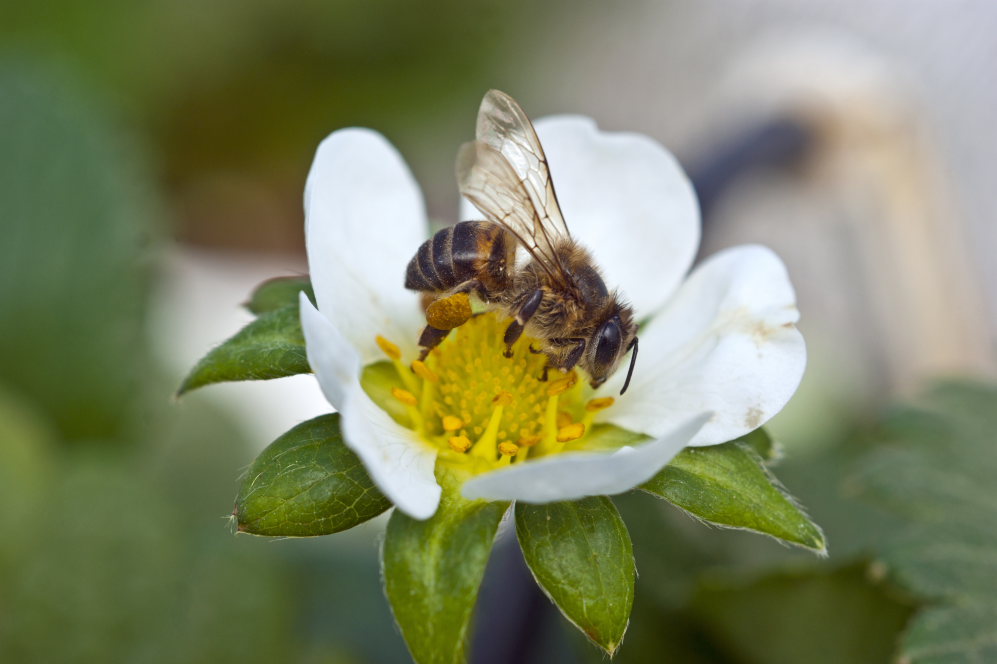 Hadau
Pecynnau bach o fywyd yw hadau. Mae gan bob un y potensial i ddod yn blanhigyn newydd sbon.
O ble mae hadau’n dod?
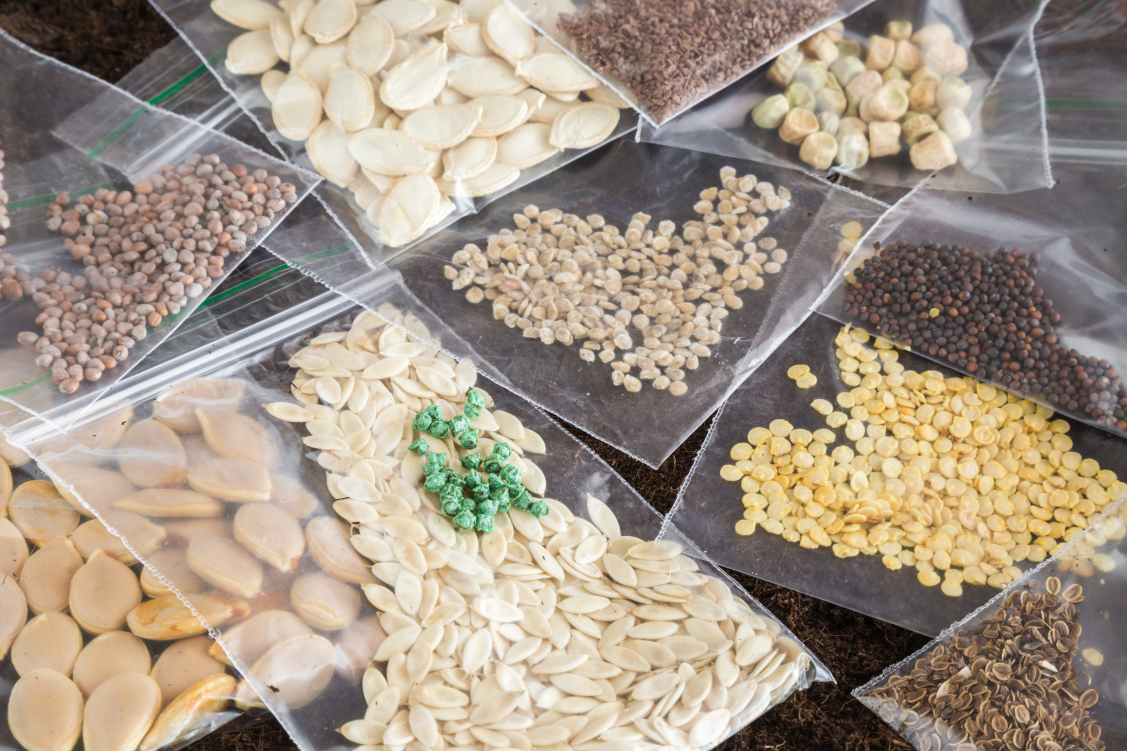 Rhannau o’r blodyn
Stamen
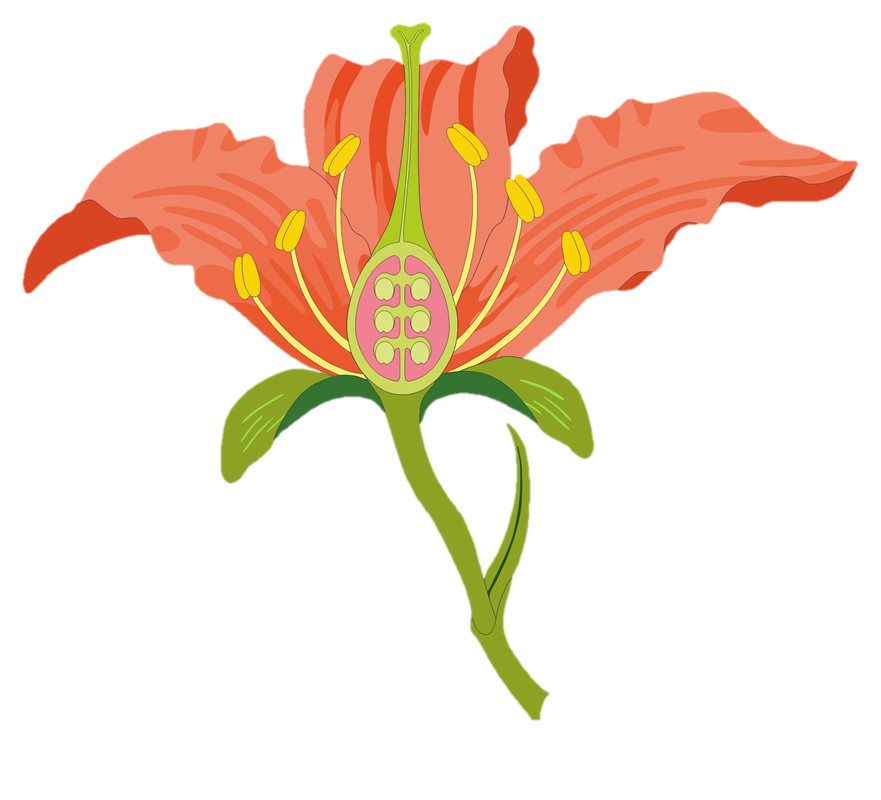 Stigma
Anther
Carpel
Ffilament
Colofnig
Ofari
Petalau
Ofwlau
Sepalau
Y Stamen
Stamen
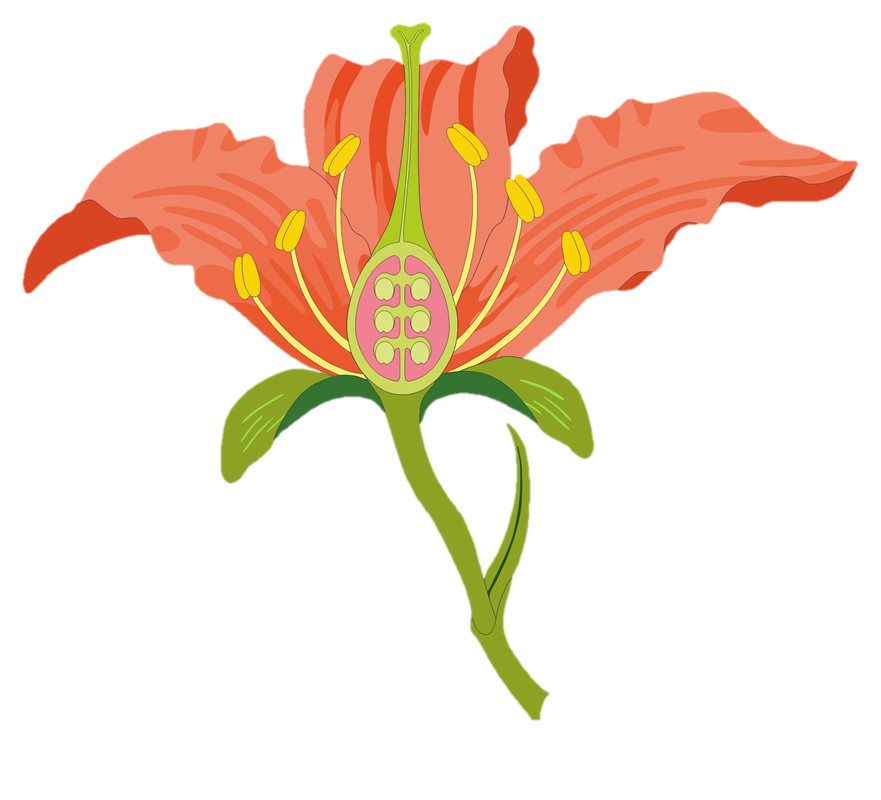 Anther
Ffilament
Y stamen yw rhan wrywaidd y blodyn. Mae pob stamen yn cynnwys anther wedi’i ddal i fyny ar ffilament. Mae grawn paill yn cael ei gynhyrchu gan y stamen.
Y Carpel
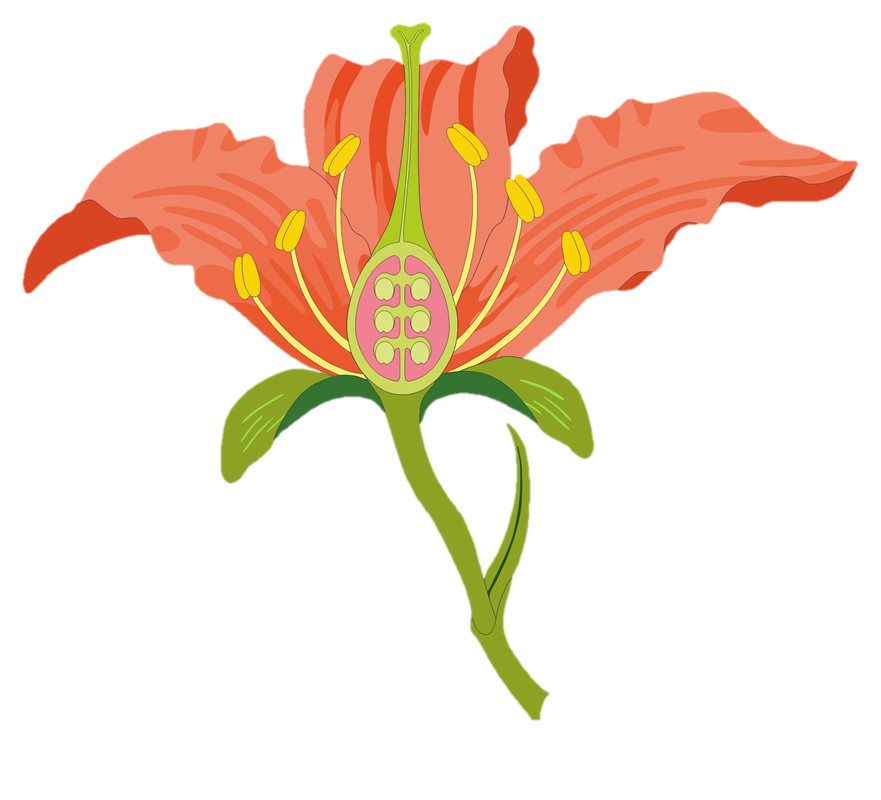 Stigma
Colofnig
Ofari
Y carpel yw rhan fenywaidd y blodyn. Mae’n cynnwys stigma (brig y carpel sy’n casglu grawn paill), y colofnig a’r ofari sy’n cynhyrchu’r ofwlau.
Ofwlau
Atgynhyrchu mewn planhigion
Mae planhigion blodeuol yn atgenhedlu (gwneud mwy ohonyn nhw eu hunain) trwy wneud hadau. Rhaid i ddwy broses ddigwydd yn y blodyn er mwyn gwneud hadau: peillio a ffrwythloni.
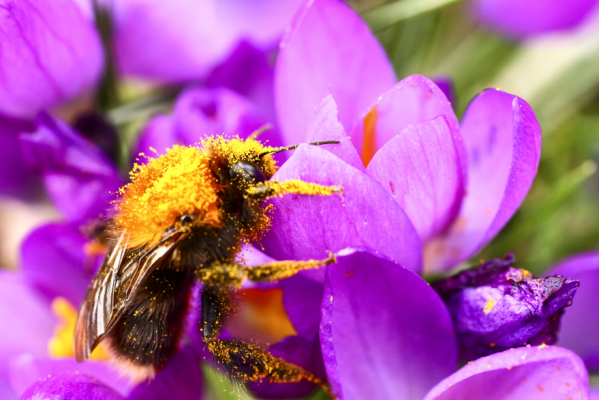 Peillio
Mae peillio yn digwydd pan fydd y paill o ran wrywaidd un blodyn (y stamen) yn teithio i ran fenywaidd yr un blodyn neu flodyn arall (y carpel). Gall hyn ddigwydd pan fydd peillwyr, fel pryfed neu adar, yn brwsio yn erbyn stamen y blodyn cyntaf pan maen nhw’n yfed ei neithdar. Mae grawn o baill yn brwsio oddi ar ben y stamen (yr anther) ac yn glynu at y peilliwr.
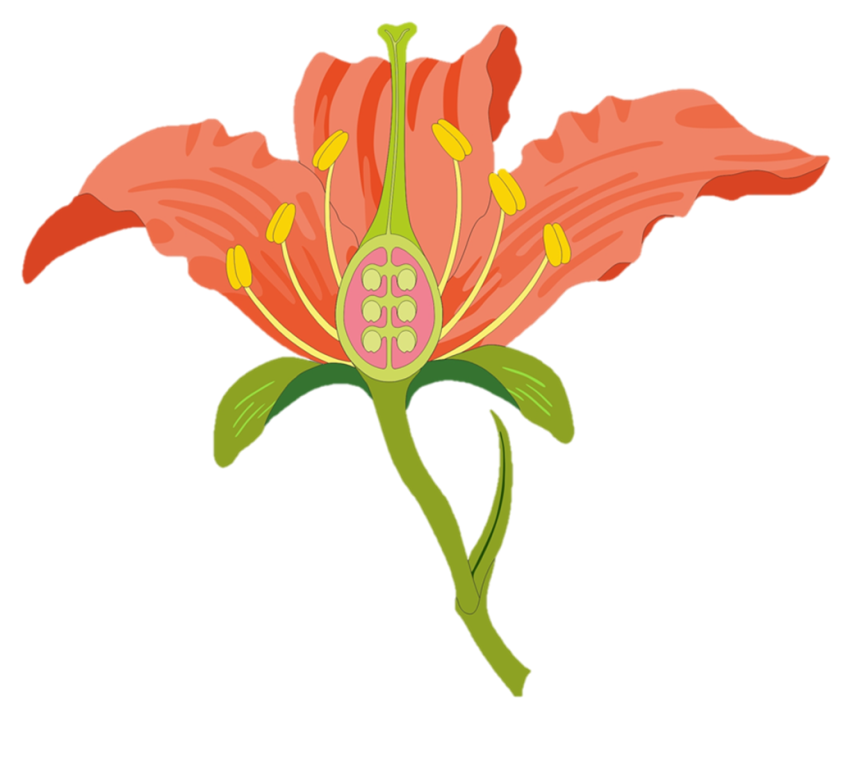 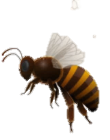 Peilliwr
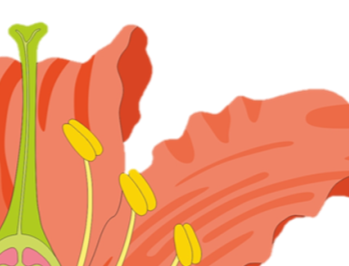 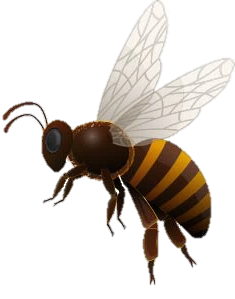 Anther (brig y stamen)
Grawn o baill
Peillio
Yna, pan fydd y peilliwr yn teithio i flodyn gwahanol, mae grawn paill y planhigyn cyntaf yn cwympo oddi arno ac yn glynu wrth ben gludiog carpel yr ail flodyn (y stigma).
Stigma
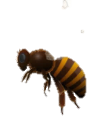 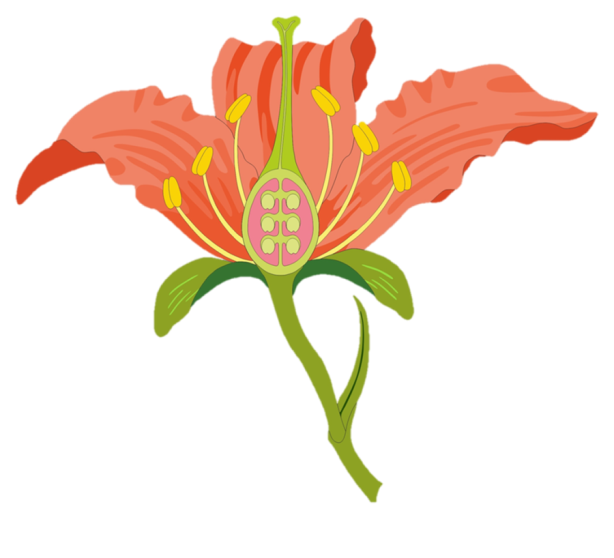 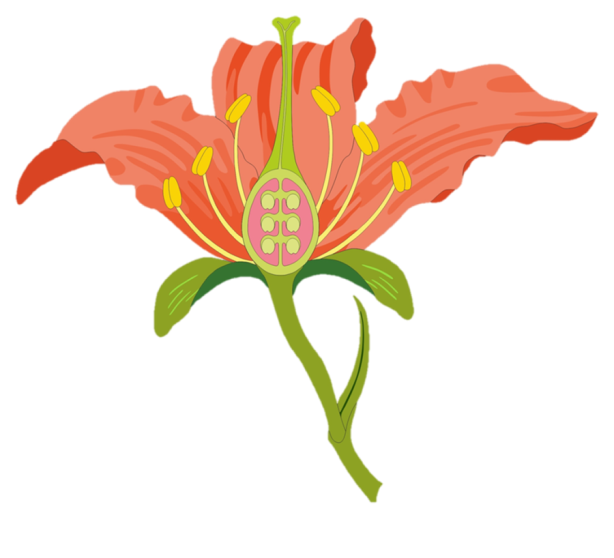 Grawn o baill
Ffrwythloni
Ar ôl i’r grawn paill lynu wrth stigma’r ail flodyn, mae tiwb paill yn tyfu trwy golofnig y carpel nes iddo gyrraedd yr ofari sy’n cynnwys ofwlau. Mae ffrwythloni’n digwydd pan fydd y grawn paill yn ymuno ag ofwl yn yr ofari.
Ar ôl ffrwythloni’r ofwl, bydd yn dyfod yn hedyn.
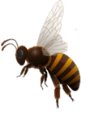 Grawn paill
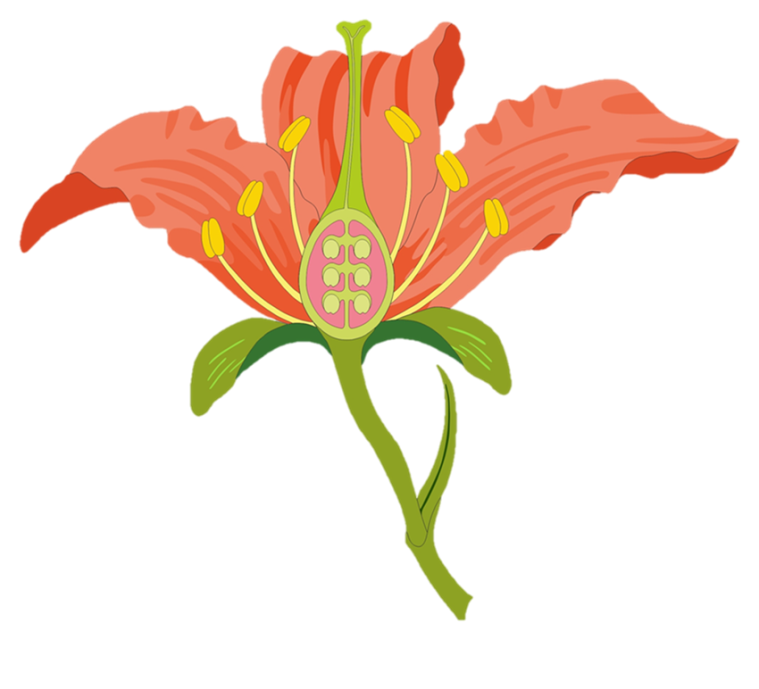 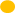 Colofnig
Ofari
Ofwlau
Tiwb paill
Gweithgaredd 1: Archwiliad ymarferol
Dyrannwch eich blodyn yn ofalus ac archwiliwch bob rhan gan ddefnyddio chwyddwydr.
Trefnwch bob rhan sydd wedi’i dyrannu ar wahân ar eich stribed mawr o bapur a’u labelu i wneud poster ar gyfer y wal weithio.
Wrth weithio, trafodwch y rhannau rydych chi’n eu labelu a sut maen nhw’n ymwneud â pheillio a ffrwythloni.
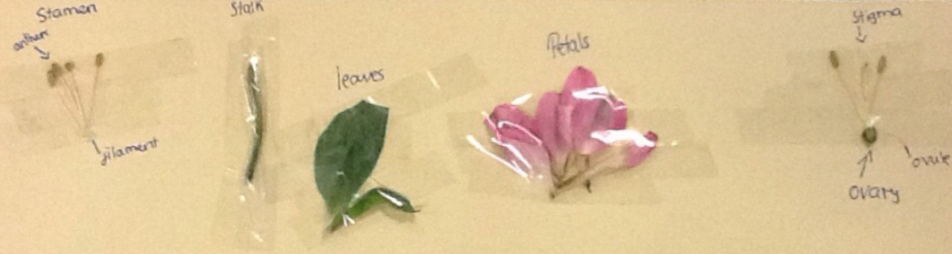 Gweithgaredd 2: Cymhwyso dysgu
o ddefnyddiau wedi’u hailgylchu. Defnyddiwch y labeli gludiog i labelu holl rannau eich blodyn.
Ar ddiwedd y wers, bydd eich grŵp yn defnyddio’ch cerflun blodau i ddysgu i weddill y dosbarth yr hyn rydych chi wedi’i ddysgu am atgenhedlu mewn planhigion blodeuol.
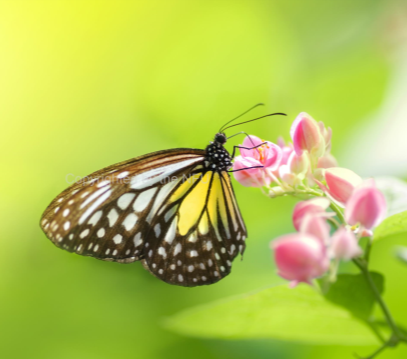 Ras Gyfnewid Fertigol!
Gadewch i ni weld beth rydych chi wedi’i ddysgu am atgenhedlu planhigion heddiw gyda ras gyfnewid fertigol!
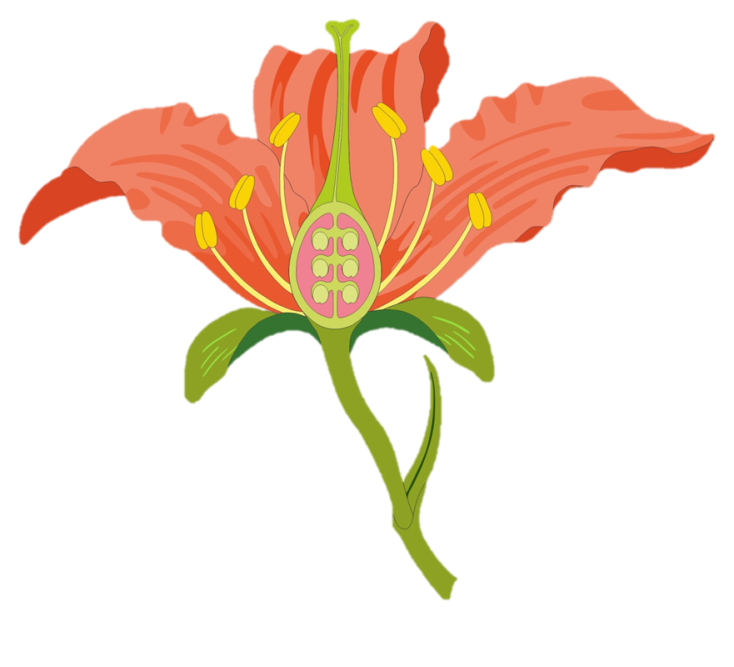